ALERJİ  / D-VİTAMİNİİLİŞKİSİ
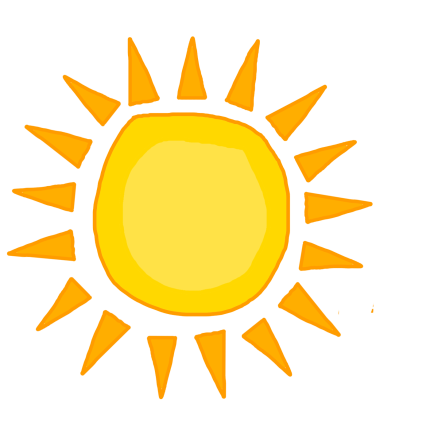 Prof. Dr. Yonca Tabak
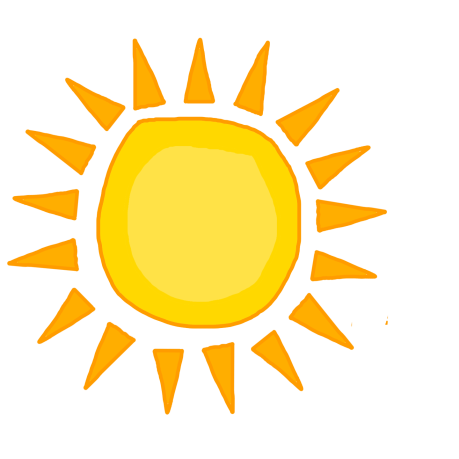 D VİTAMİNİ
Kolekalsiferol D3 vitamini

Kompleks fonksiyonlu

Aktif steroid hormon
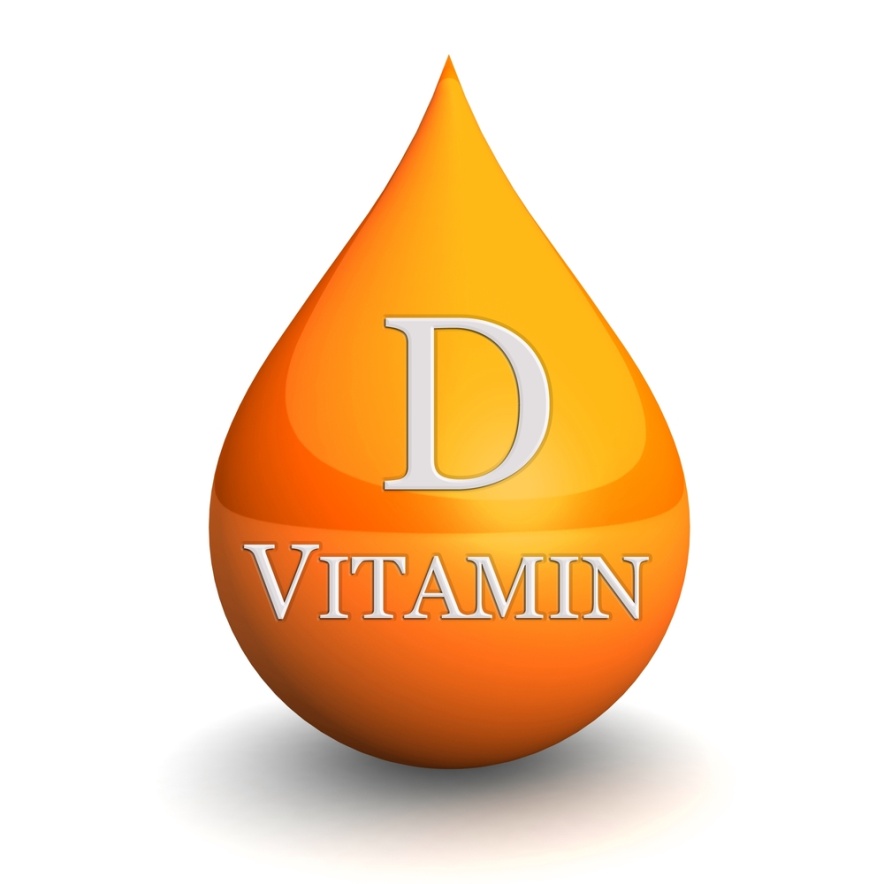 Klasik etki
Kalsiyum fosfat Homeostazı

Kemik metabolizması
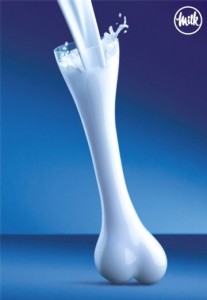 İmmun modülatör etki
Alerji 
Otoimmun hastalıklar
Neoplazmlar
Mikrobiyal enfeksiyonlar
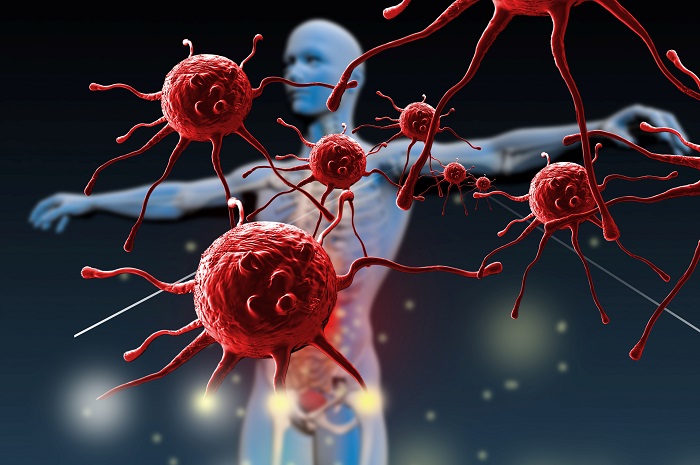 Ana Kaynak Güneş
GÜNEŞ IŞIĞI VİTAMİNİ

Güneş ışını 

UVB

Ciltte sentez
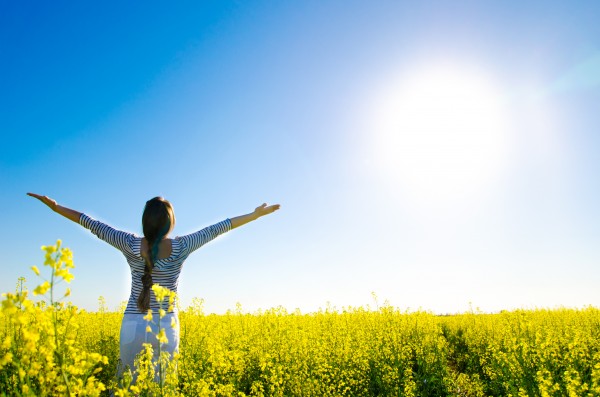 Gıda ile alım
Bitkisel besin
	Vit-D2 
	Ergokalsiferol

Hayvansal besin
	Vit -D3
	Kolekalsiferol
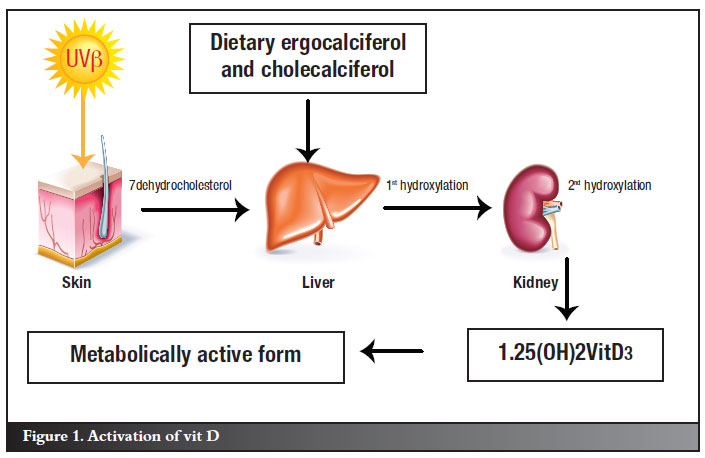 D-Vit Hidroksilasyonu
Ciltte sentezlenen
7-Dehydrocholesterol

Vitamin D3 (Kolekalsiferol)
Karaciğere
25 OH D-vit

25 OH D-vit 
Böbreğe
1,25 OH D-vit 

D-vit Reseptör
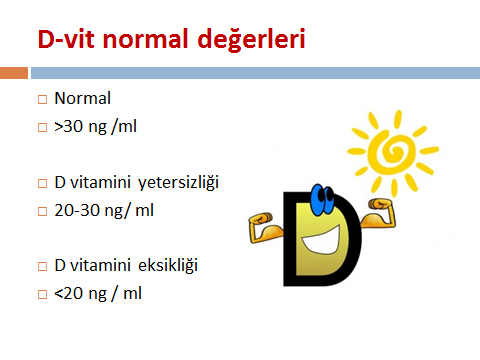 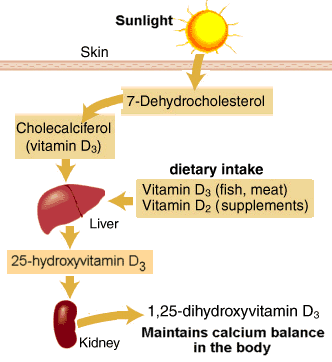 D-vit normal değerleri
Normal 
>30 ng /ml 

D vitamini yetersizliği
20-30 ng/ ml

D vitamini eksikliği
<20 ng / ml
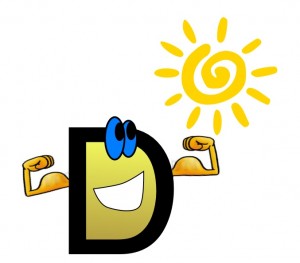 UVB ve Ciltte Sentez
Melatonin

Koyu tenli cilt

Doğal güneş koruyucu rol
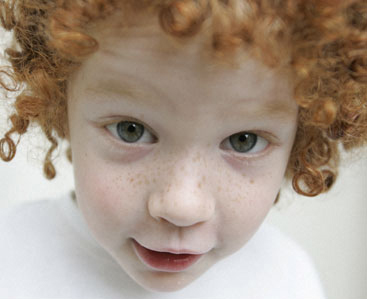 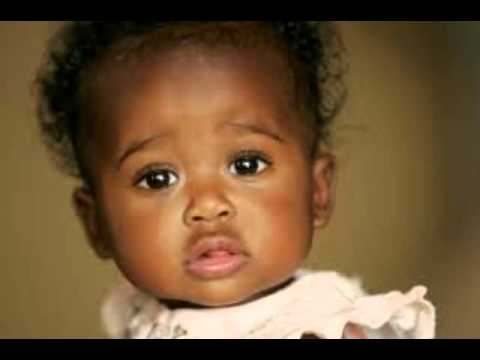 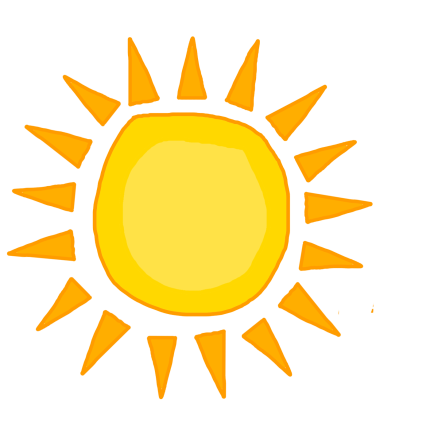 Güneş teması
Yüksek enlemde
Kutuplara yakın yaşayanlar
Sürekli ev içinde yaşayanlar
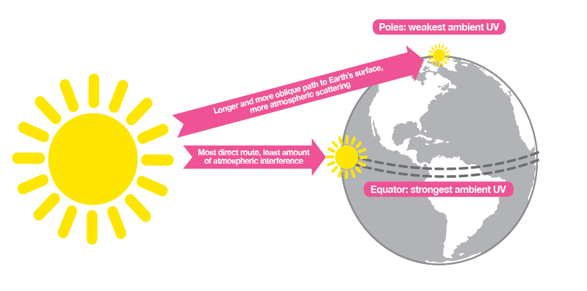 UVB ve D-vit
Beyaz tenli olma
Ekvatora yakın yaşama
En yüksek D-vit sentezi
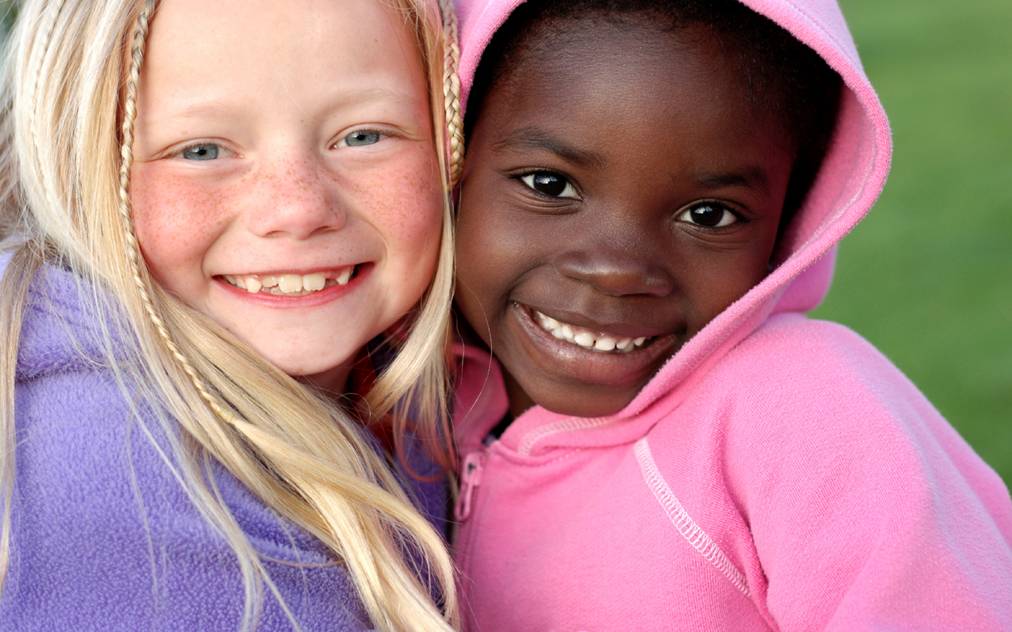 D-vit / Alerji
Kuzey Doğu Amerika 
Güneş ışını UVB 

Akut alerjik Reaksiyon
Adrenalin Otoenjektör 
En yüksek

Grant et al 
Dermatoendoc 2016
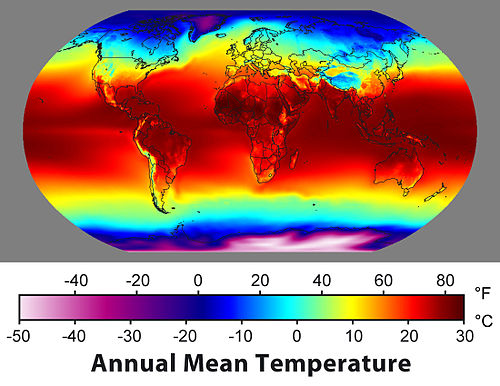 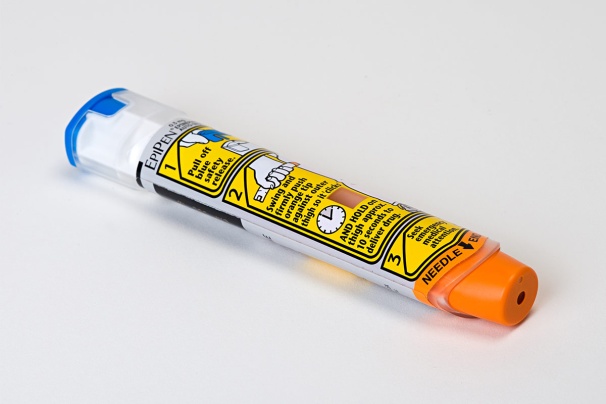 Güneş Işığı ve Alerji
Güney Batı Amerika
Güneş ışını UVB 


Akut alerjik Reaksiyon 
Adrenalin Otoenjektör 
Grant et al 2016
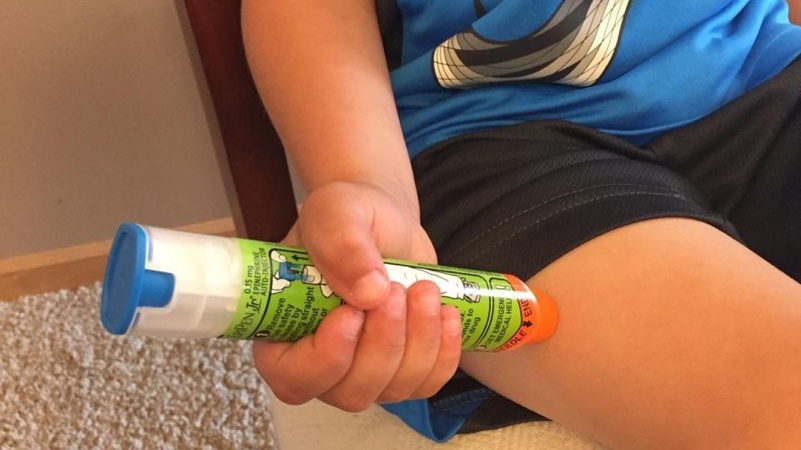 Enlem / Güneş ışını
Güney Avusturalya
Enlem yükseldikçe
Kutuplara yakınlaştıkça
UVB dalgaları düşüyor
Hipoalerjenik mama 

Grant et al 2016
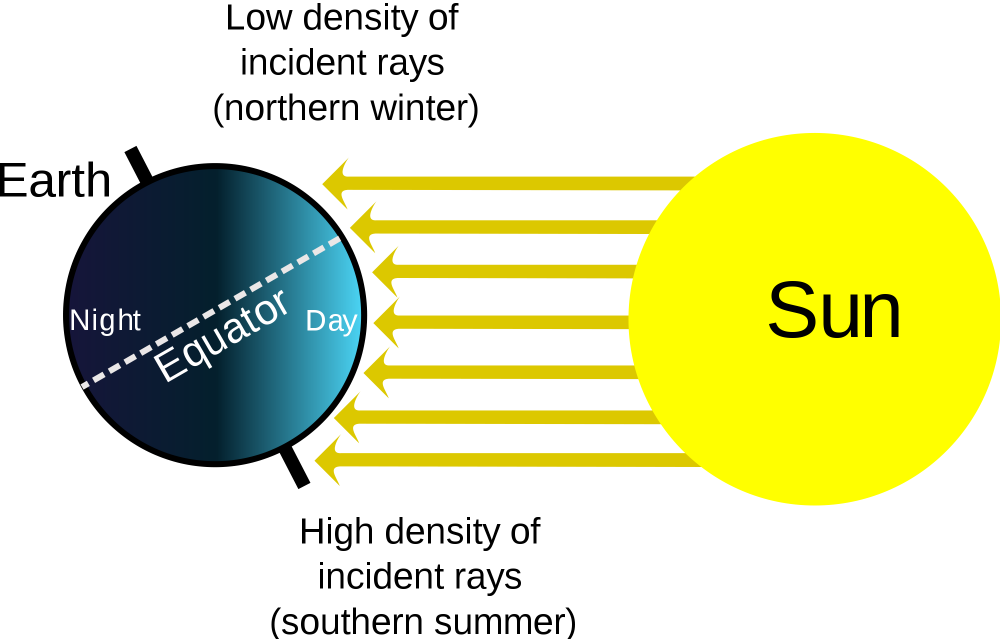 Kutuplara yaklaştıkçaAlerji artıyor !
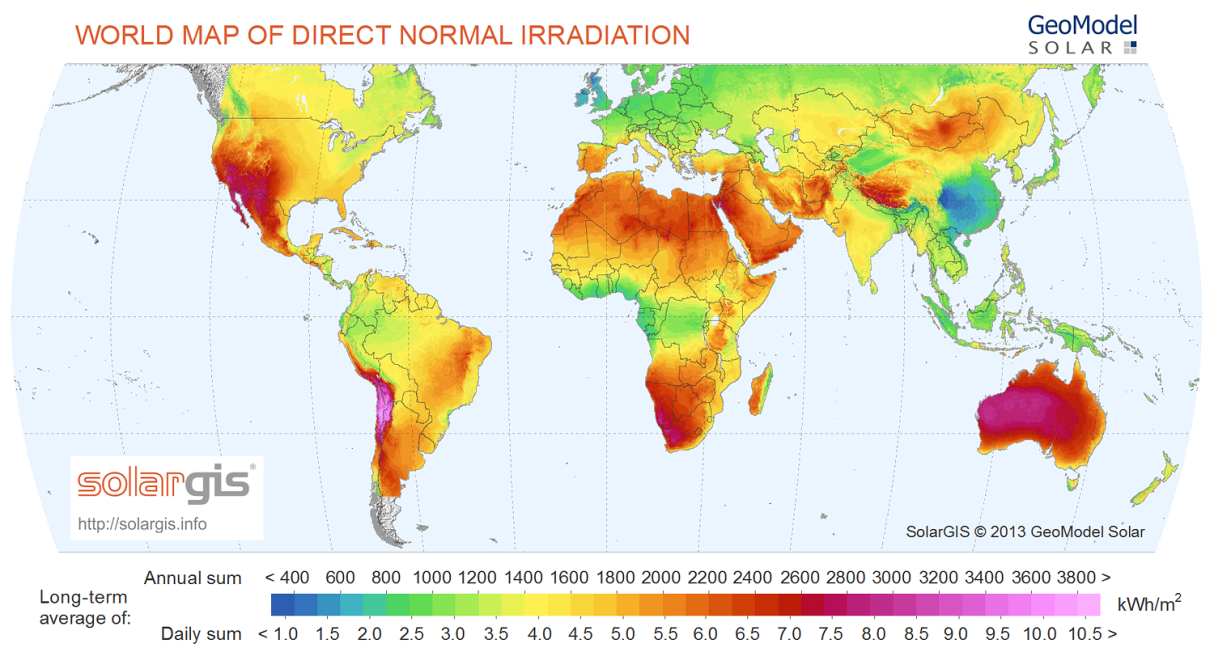 ŞİLİ
Enlem arttıkça 

UVB ışını azalıyor

Çocuklarda anafilaksi
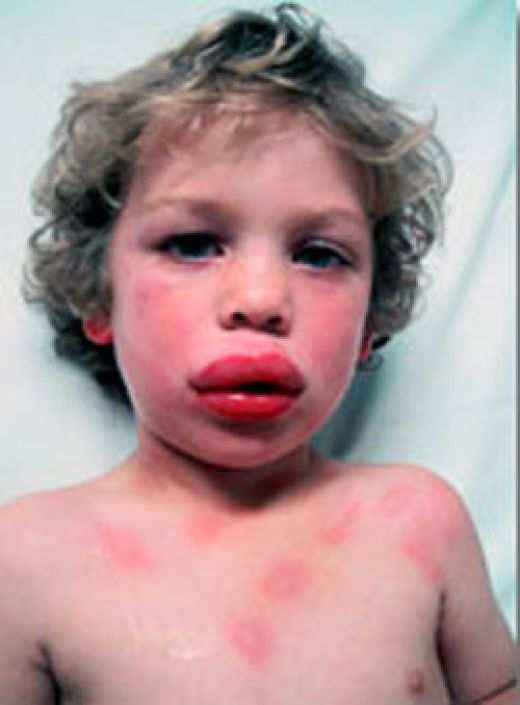 D-Vit / Alerjiyi Önleyici Etki
1- Mukozal bariyer fonksiyonlarını artırma
2- Proalerjik immun yanıtı baskılama
3- İmmun toleransı artırma
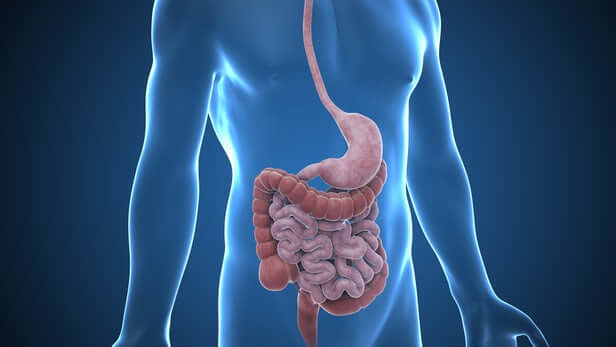 Mukozal bariyeri güçlendirme
Epitelial tight junction (Occludin)
Gap junction (Connexin 43)
Adherens junction (E-cadherin)
Proteinleri kodlayan genlerin ekspresyonunu arttırma !
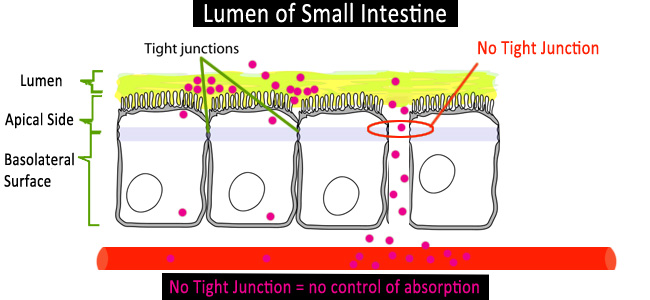 D vitamini /İlk Savunma Fazladan enflamasyona DUR !
İmmun hücrelerde Antimikrobiyal peptid 
Cathelicidin / Beta-defensin  sentezini artırır
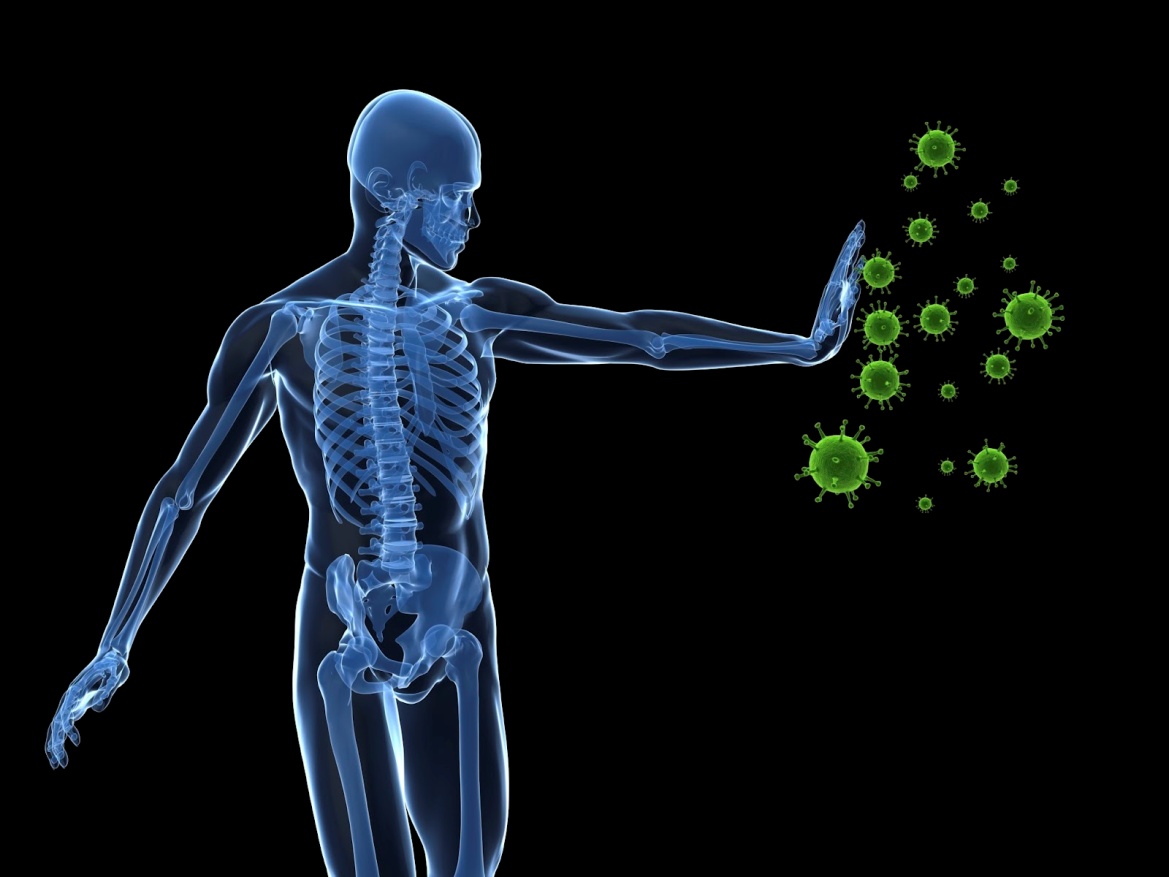 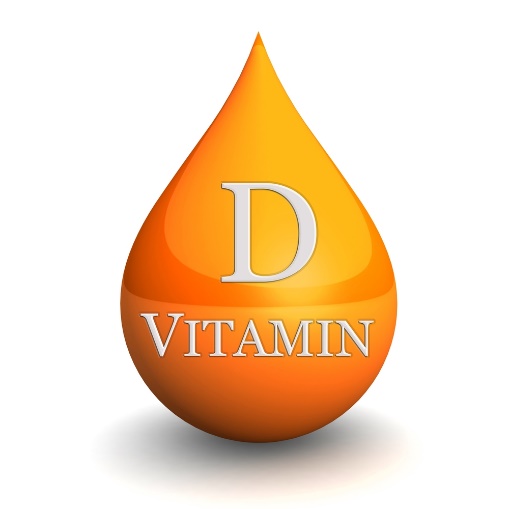 İmmun toleransı artırma
Tolerojenik dendritik hücre artırma
T regulatuar hücreleri artırma
B hücrelerinde Ig E yapımını  baskılama
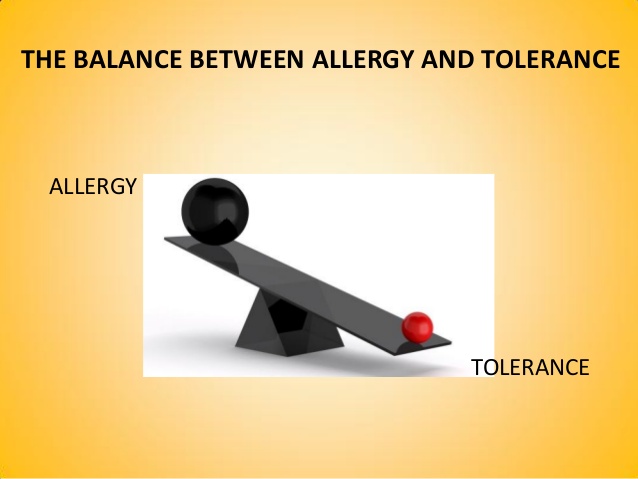 1,25 D3 Antiinflamatuar etki
Tip 1 T hücrelerinin baskılanması
IL-12 baskılanması

Dendritik hücrelerden 
IL-10 sentezi artışı

IL-10 üreten regülatuar hücre artışı

TH1’ den TH2’ ye dönüşüm
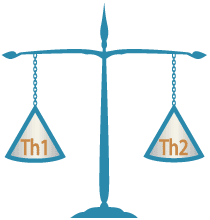 D vit eksikliği / Gıda alerjisi
D VİT EKSİKLİĞİ           IGE ARACILIKLI 
GIDA ALERJİSİ RİSKİNİ ARTIRIYOR !





Allen etal 
J Allergy Clin Immunol
2013
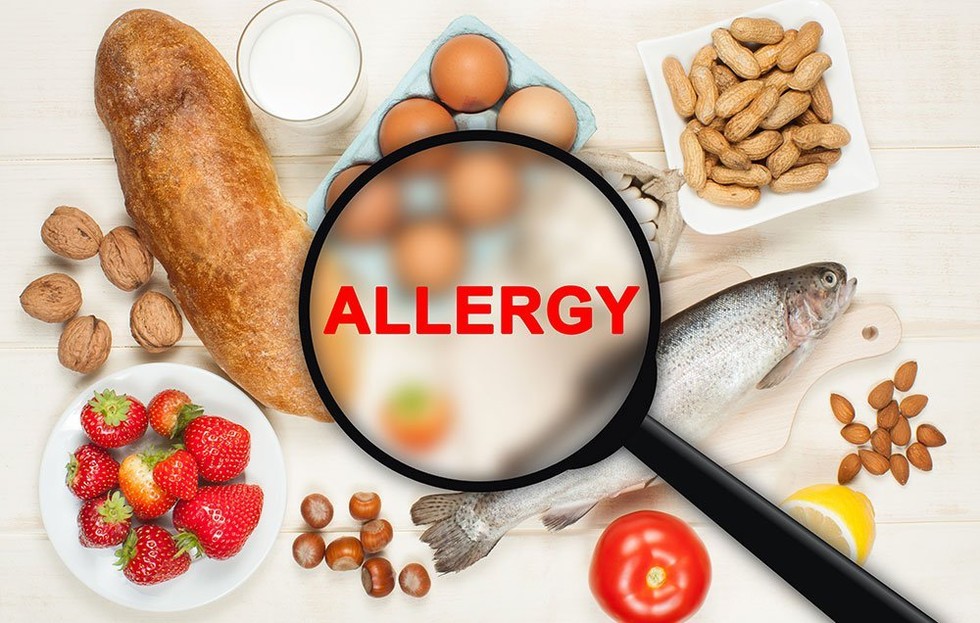 D VİT FAZLALIĞI GIDA ALERJİSİ RİSKİNİ ARTIRIYOR !
Hamilelikte ve Doğumda D vit fazlalığı
Artmış gıda alerjisi riski 
Weisse K, Allergy 2013

Kordon kanında yüksek D vit 
Regülatuar T hc  azlığı
İmmun toleransı düşürme 
Hintz D Allergy 2012
DÜŞÜK D VİT          GIDA ALERJİSİ
KANITLAR DAHA GÜÇLÜ..
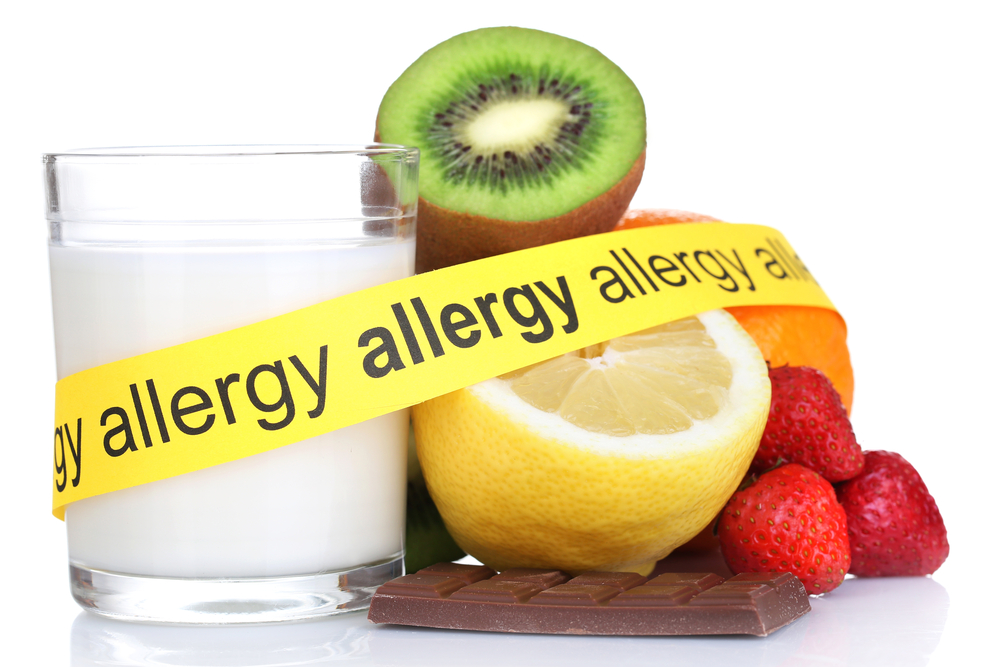 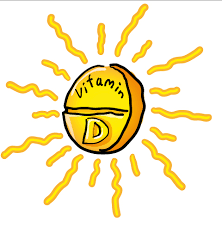 D VİT / ASTIM
Avusturalya (n: 693) 

6 yaş D vit düzeyleri

14 yaşında Astım ?


HollamsEur respir J 2011
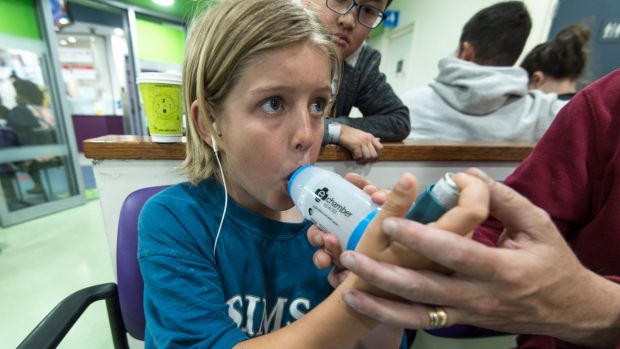 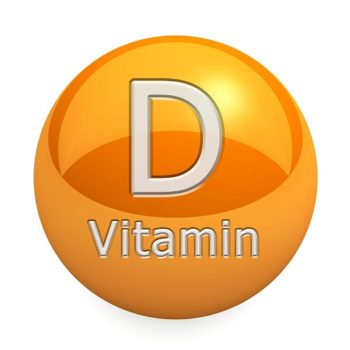 D-Vit / Çocuk Astımı
6 yaşında D vit kan düzeyleri 

14 yaşında astım gelişimi arası 

Prediktif ilişki (+)
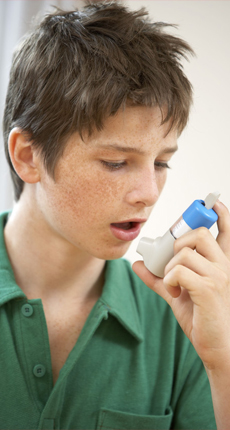 D-vit / Astım / Hollanda
Kan D vit  düzeyleri / 4-8 yaş Astım prevalansı ?

Doğum takip
Prospektif çalışma

4 yaş (n: 72)
8 yaş (n: 328)


Van Oeffelen 
Ped Allergy İmmonol 2011
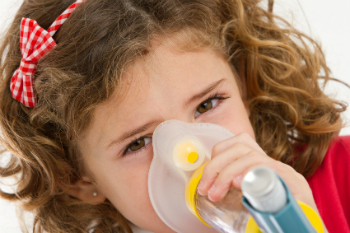 Sonuç
Kan D-vit düzeyleri
4-8 yaşındaki Astım ile Ters ilişkili !
D-VİT azaldıkça / ASTIM artıyor !
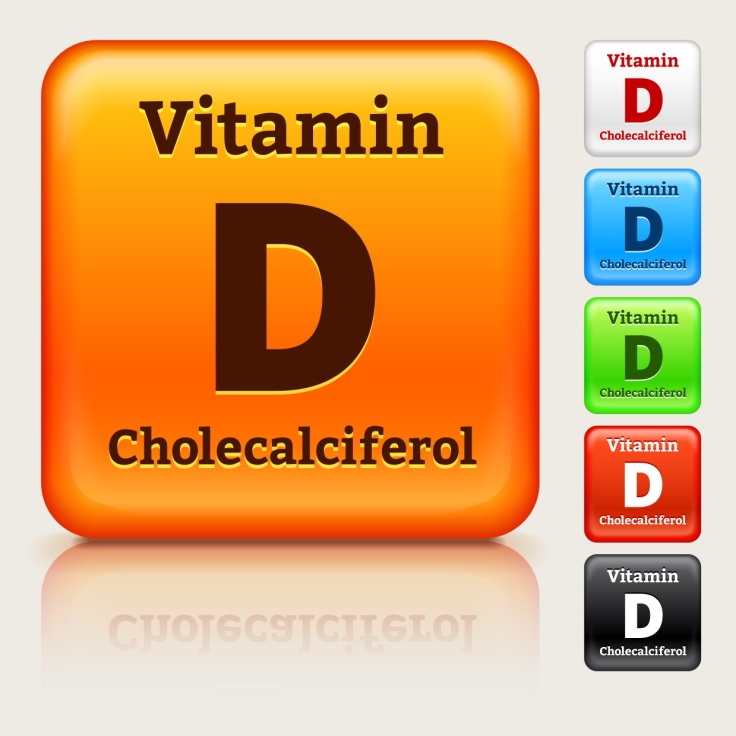 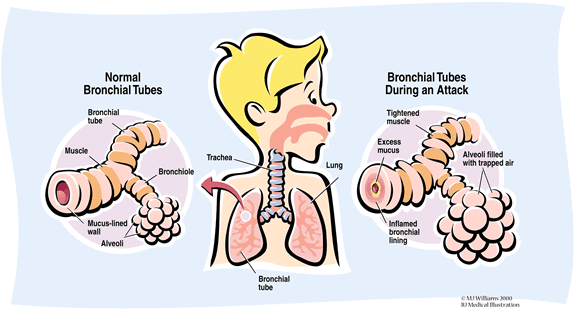 D-vit / Astımda Steroid kullanımı ?
0-18 yaş arası
Astımlı  çocuk (n: 100)
D vit ölçüm öncesi 1 ay içinde
Oral veya İnhale Steroid
Searing etal
J Allergy Clin Immunol
2010
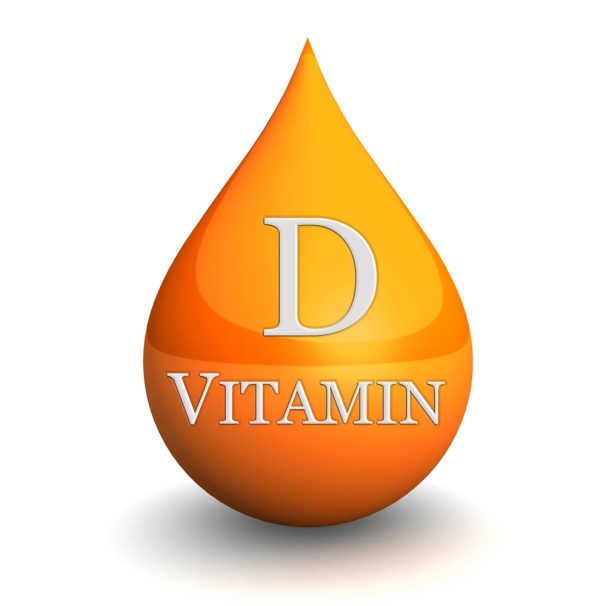 D-vit / Astımda Oral veya İKS
Ters yönde ilişki (+)






Searing DA J Allergy Clin Immunol 2010
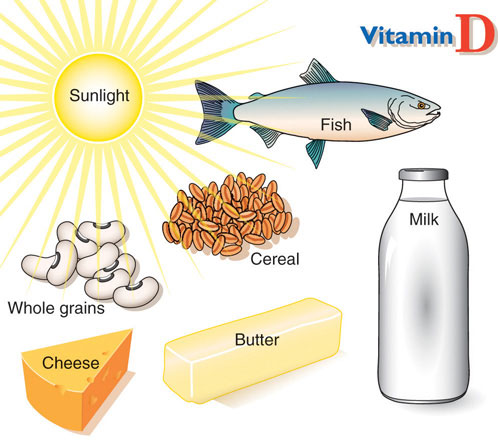 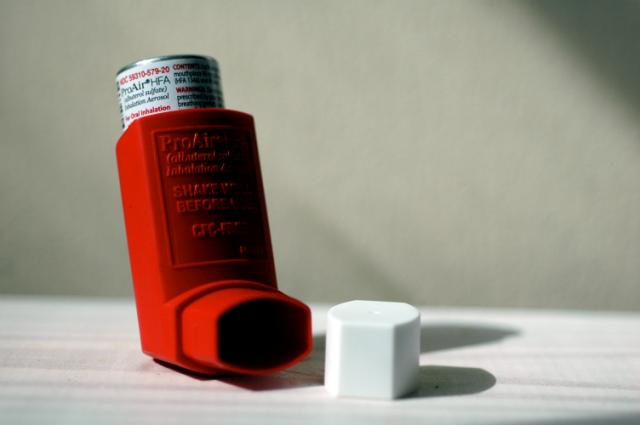 Astımda Akciğer Fonksiyonları
Solunum fonksiyon testleri
FEV1 ve FEV 1 / FVC
D VİT düzeyleri arttıkça / FEV 1 artıyor !





Searing DA J Allergy Clin Immunol 2010
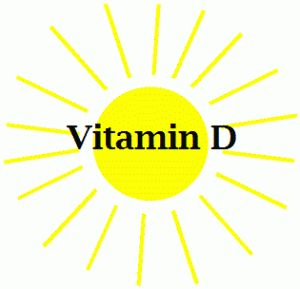 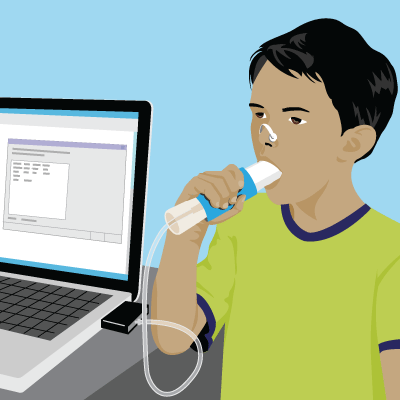 D VİT EKSİKLİĞİ
ASTIMLI HASTALARDA 
DAHA ÇOK TEDAVİ GEREKTİRİYOR !
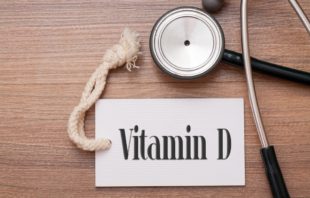 Childhood Asthma Management Program CAMP- JACI 2010
D vit ve Ağır Astım atakları arasındaki ilişki ?
Çok merkezli
5-12 yaş arası
N: 1024 
Hafif orta astımlı
Çocuklar
Çalışma başlangıcında 
25 OH D vit ölçümü
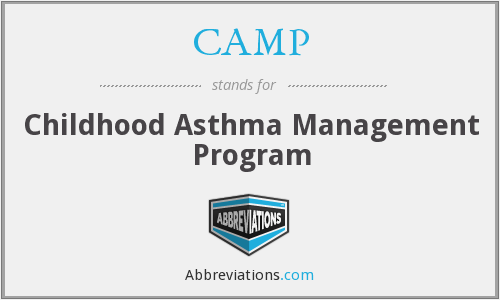 Childhood Asthma Management Program CAMP- JACI 2010
SONUÇ

%35  Çocuk

D vit eksikliği (+)
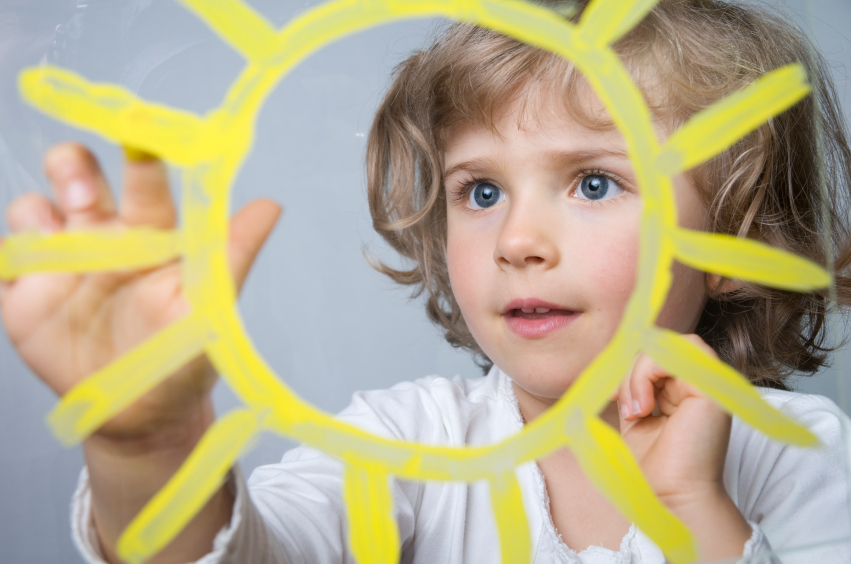 CAMP- 4 yıl sonu
Ağır D- vit eksikliği / Ağır astım atakları (+) 
D vit eksikliği olan çocuklarda ağır astım atakları anlamlı yüksek !
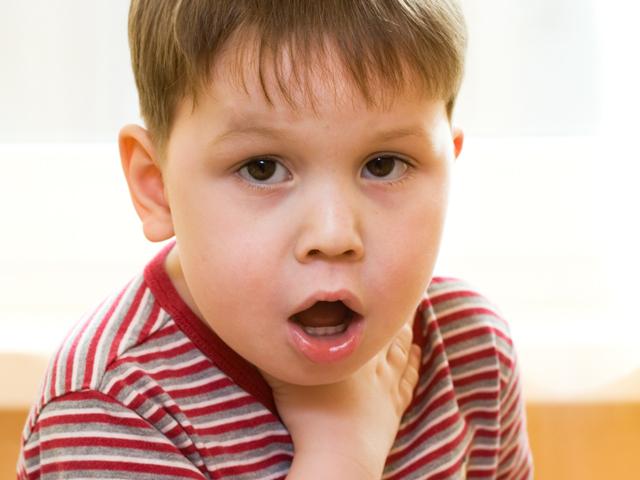 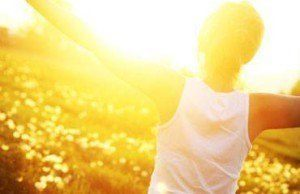 Solunum Fonksiyonları
YETERLİ / YETERSİZ D- VİT : FEV1
> 30 ng / ml  ve  20-30 ng / ml

EKSİK D-VİT : FEV1
<20 ng / ml
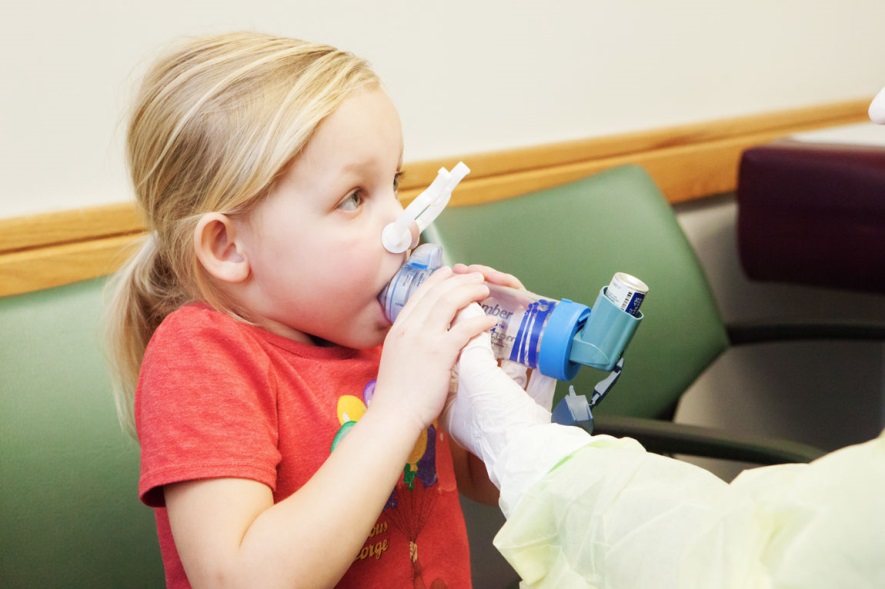 İnhale Beta 2 agonist yanıtı
D vit eksik : Yanıt daha fazla  
Bronkospazm daha fazla
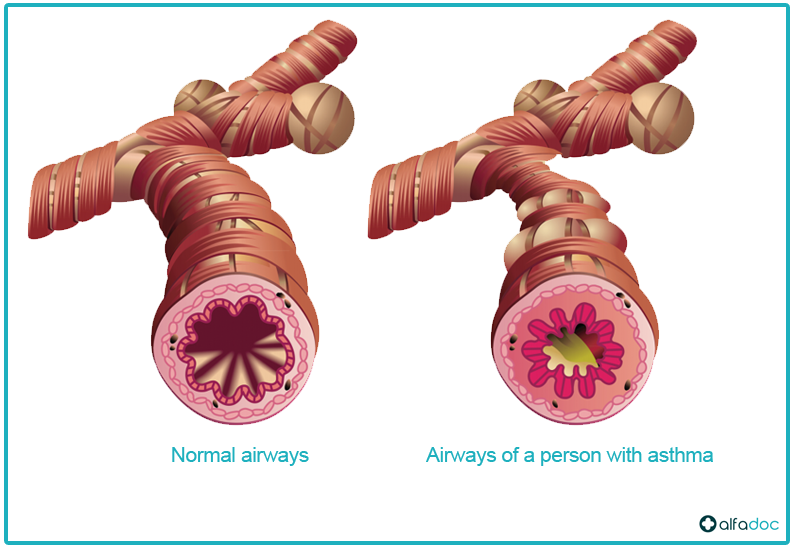 D-VİT / ASTIM
Childhood Asthma Management Program CAMP 
Astım ve D vit ilişkisinde
En güçlü kanıt
Çocuk Astımı grubunda..
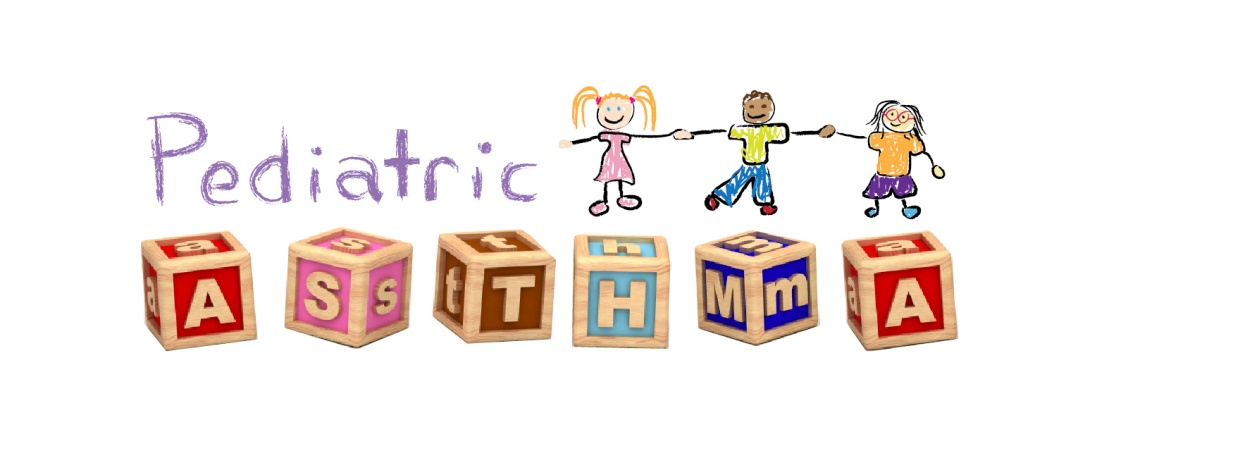 D-vit / Astım
YETERLİ DÜZEYDE D VİT OLMASI 
Astım atak sıklığını etkilemiyor !
Atakların ağırlığını azaltıyor !
Acil başvuru sayısını ve astıma bağlı yatış sayısını azaltıyor !
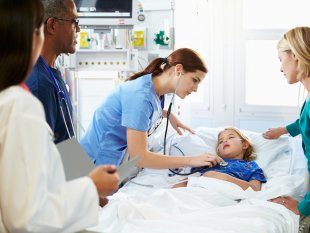 ÖNERİ :
Eksik D vit düzeylerinde
Çocuklara takviye D vit öneriliyor..
İmmun fonksiyon için gerekli D vit takviye dozu ?
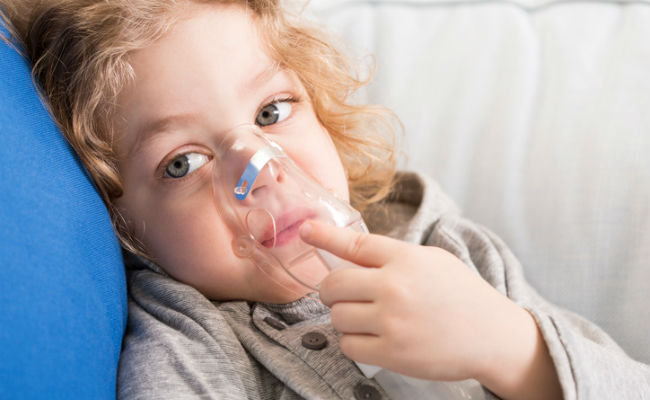 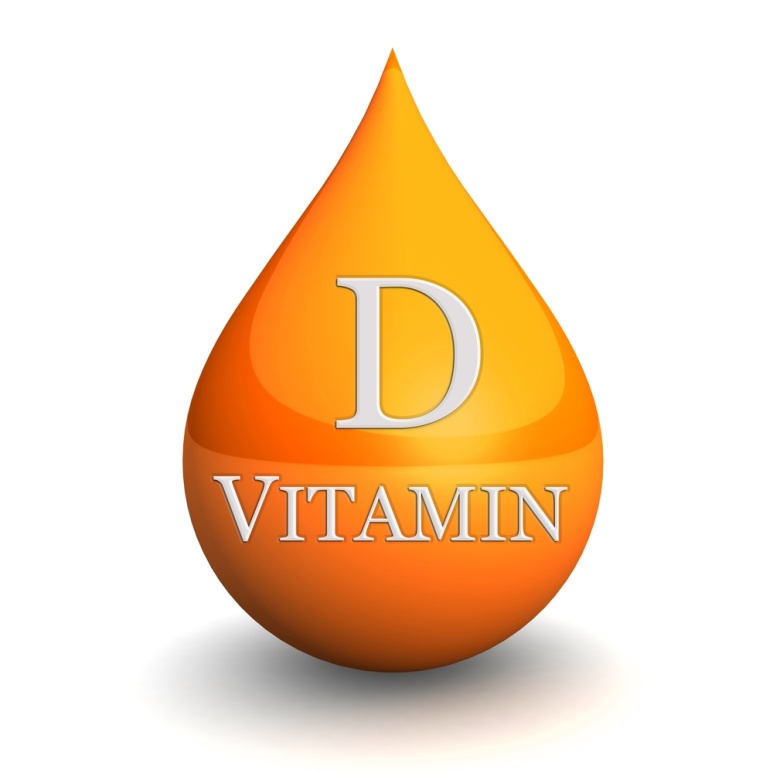 Astımlı çocuklarda D vit takviyesi yapılmalı mı?
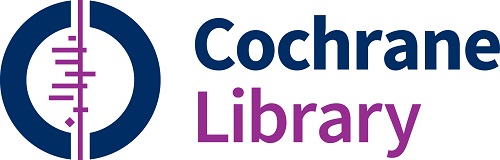 Astımlı çocuklara rutin D-Vit  önerilmiyor !
Ama D vit eksikliği (+) varsa verilmelidir !





Munes et al BMC Res Notes 2015
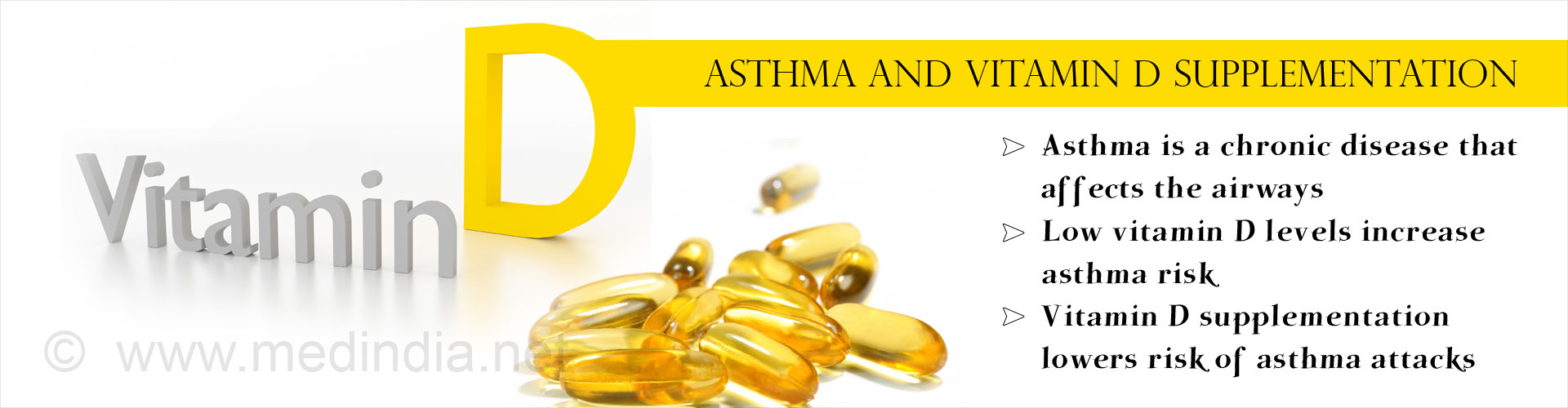 D-VİT /ALERJİK RİNİT / AEROALLERJEN DUYARLILIĞI
Harvard Medical School
Meta analysis
Çocuklarda 
Alerjik Rinit
Aeroallerjen Sensitizasyonu
D-vit

Aryan Z,  
International Review Immunology 2016
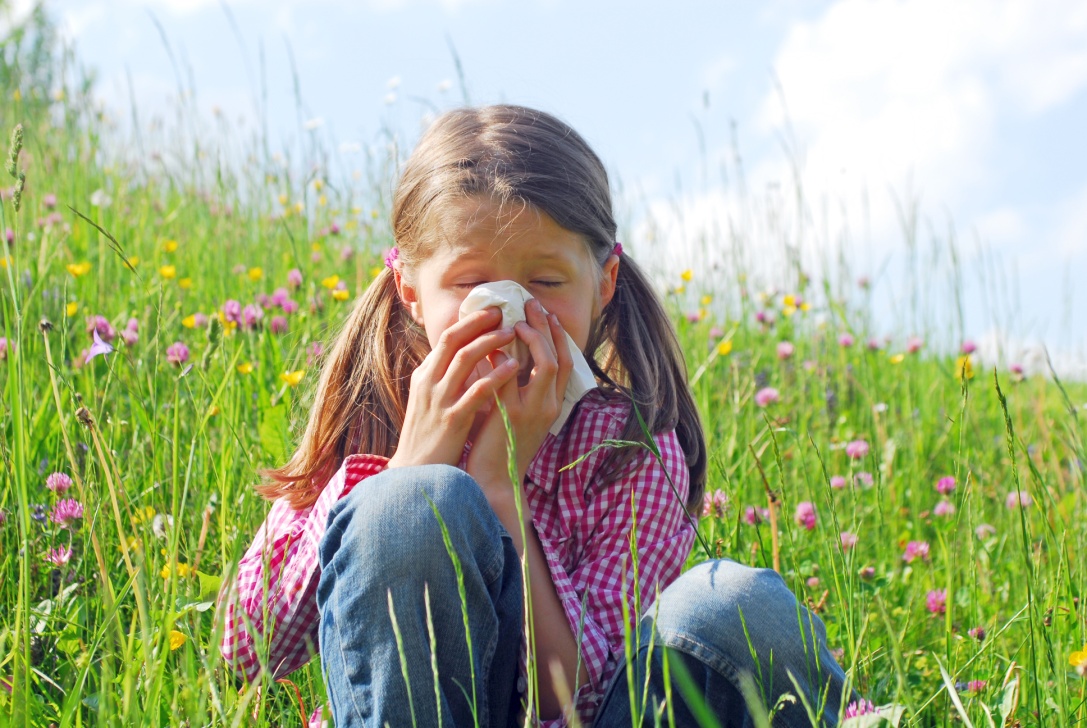 Çocuklarda Aeroallerjen duyarlılığı
D vit düzeyi Yeterli olanlarda 
Düşük olanlara kıyasla
Aeroallerjen spesifik sensitizasyon Anlamlı Az !






Aryan etal. International Review Immunology 2016
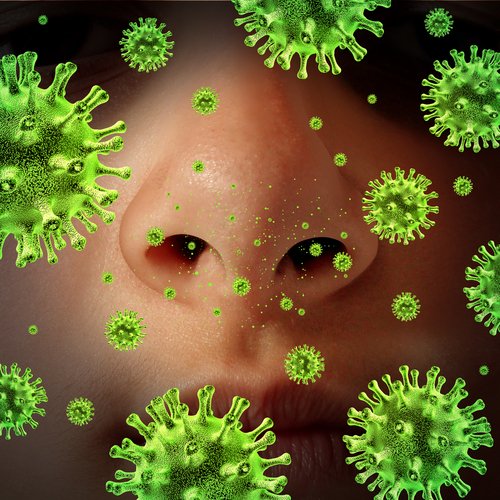 Çocuklarda D vitamini /Alerjik Rinit
D vit düzeyi Yeterli olanlarda
Alerjik rinit prevalansı Daha düşük..
İstatistiksel anlamlı değil ! !







Aryan et al. International Review Immunology 2016
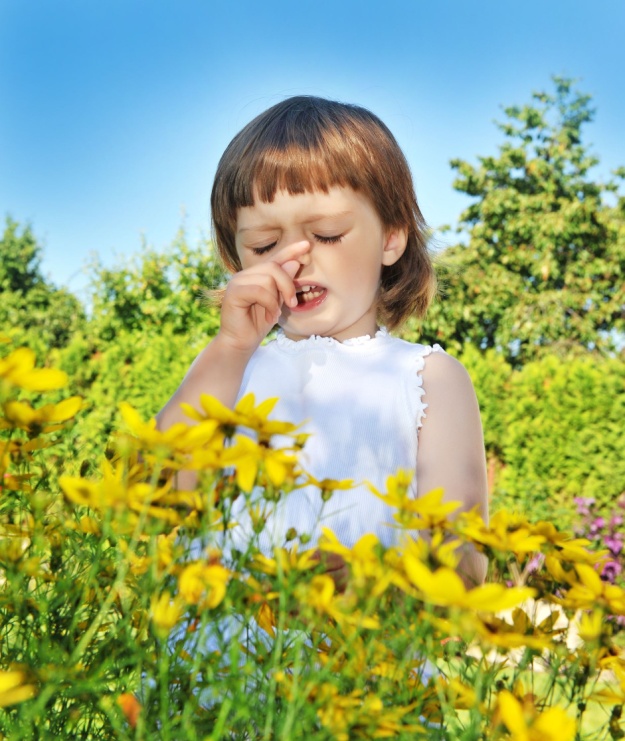 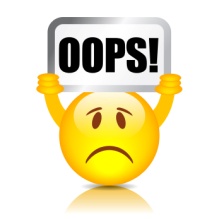 Gebelikte D vit / Alerji
Gebelikte D vit alımı
Çocuk 
5 yaşında
Alerjik duyarlılanma ?
Prospektif 
Kohort

Nwaru et al 
Ped Allergy Immunol  2010
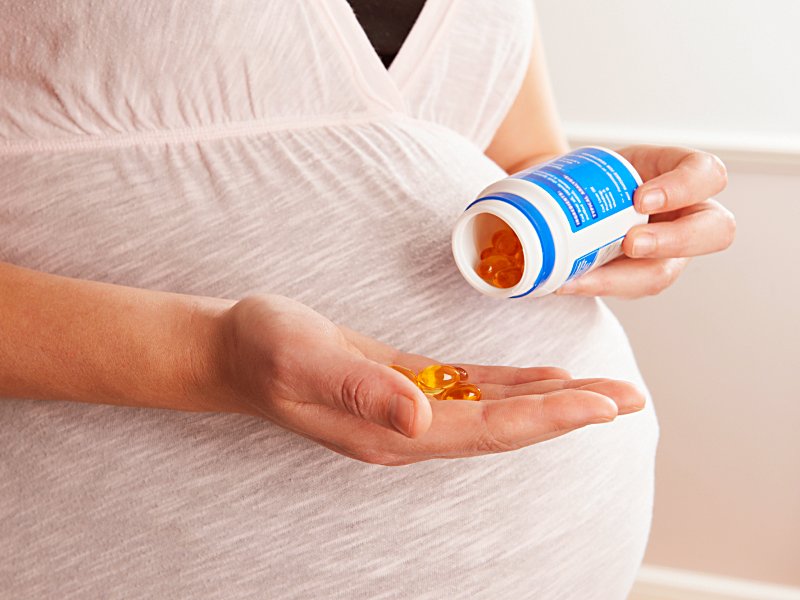 Gebelikte D vit takviyesi
5 YAŞINDA ÇOCUKTA GIDA ALERJİSİNİ AZALTIYOR ..







Ped Allergy Immunol  2010
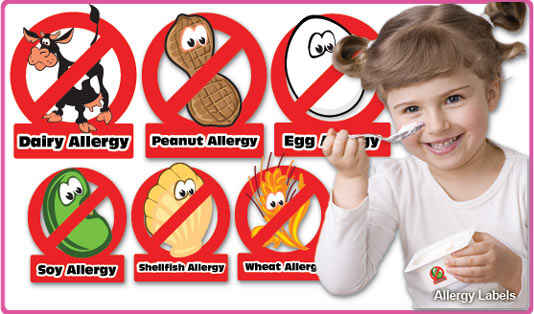 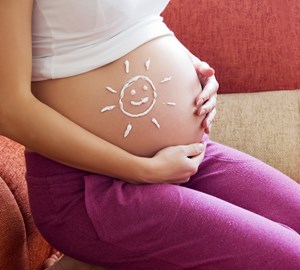 Gebelikte D vit takviyesi
5 YAŞ AEROALLERJEN DUYARLILIĞI İLE İLİŞKİ (-)
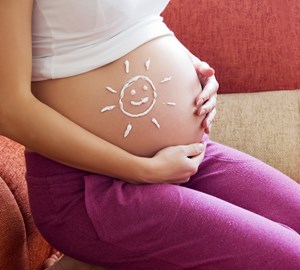 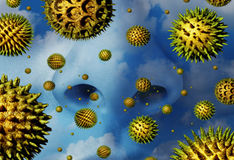 Hamilelikte D vit takviyesi
Süt çocukluğunda 
Aeroallerjen duyarlılığı ?
Randomize, Kontrollü






Grant et al Allergy 2016
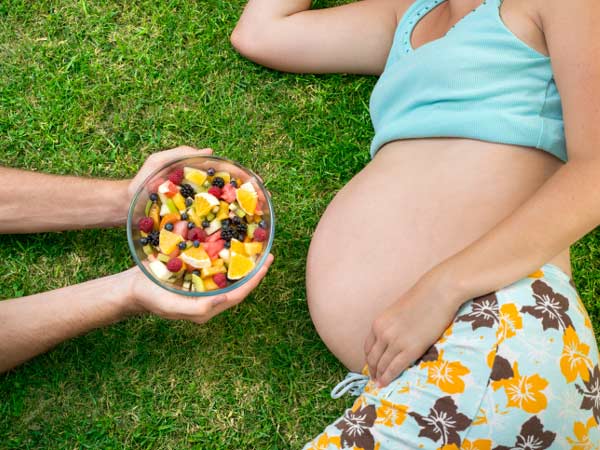 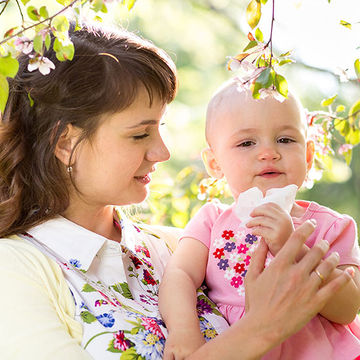 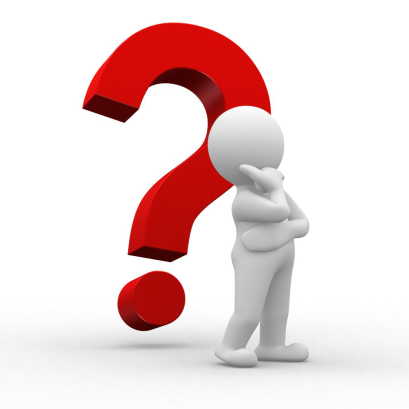 Grant et al Allergy 2016
Hamileler / Süt çocuklarına Ek D-vit
Çocuklara Günde 400 ve 800 ü D vit / Plasebo
Anneler günde 1000 ü  / 2000 ü / Plasebo
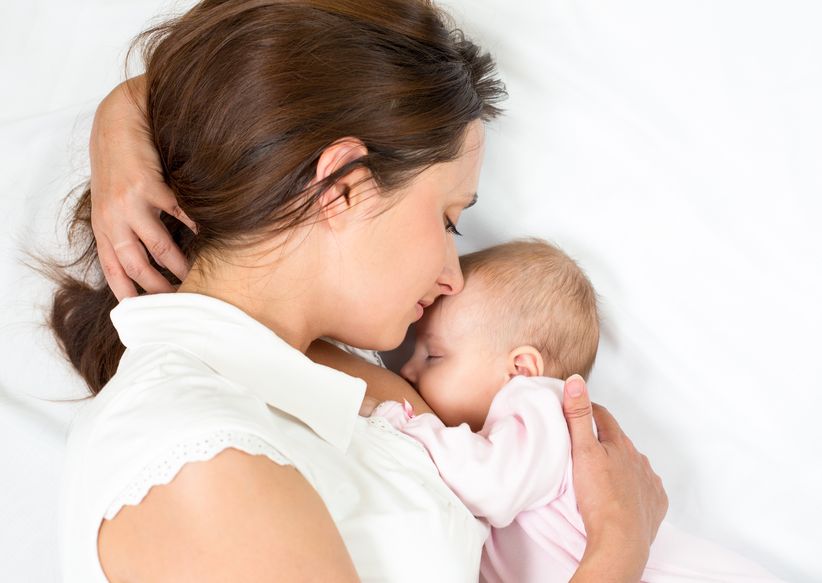 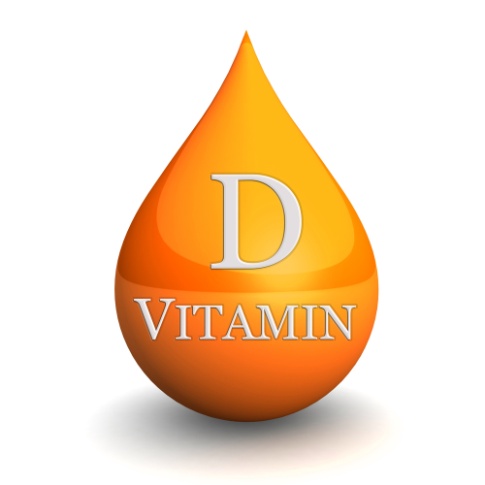 Grant et al Allergy 2016
18 aylıkken
Ev tozu akarlarına duyarlılık insidansı ? 
Der P 1 ve 2 / Der F 1 ve 2 Spesifik Ig E
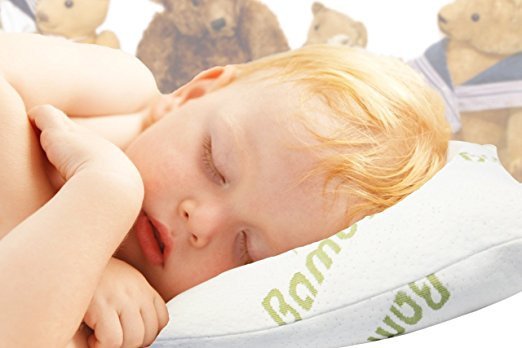 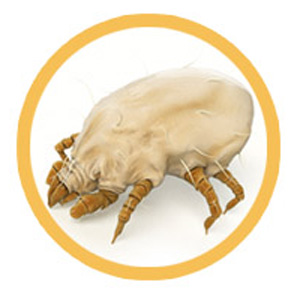 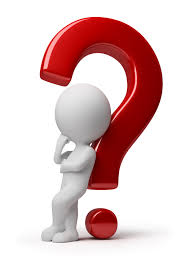 Grant et al Allergy 2016
D-vit alan grupta Plaseboya kıyasla
 Aeroallerjen duyarlılığı 
daha düşük  !
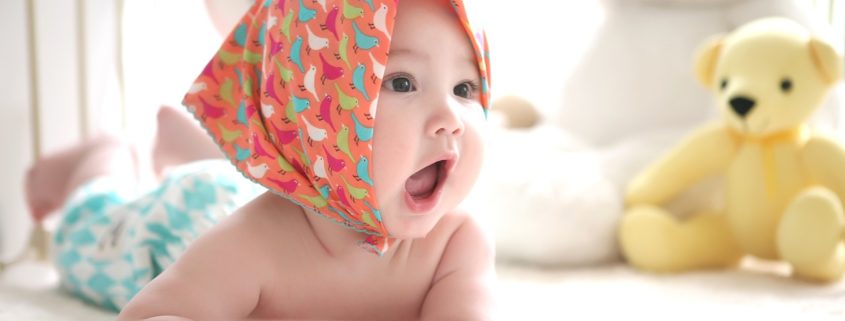 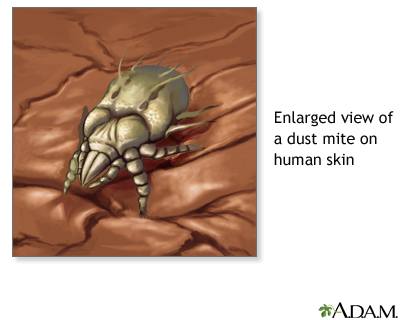 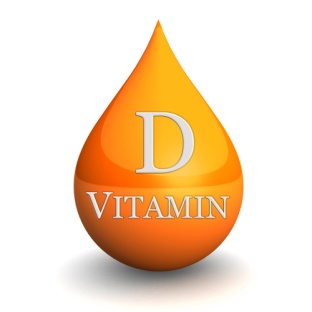 Gebelikte ve süt çocukluğunda D vit takviyesi
Aeroallerjen duyarlılığına 
karşı koruyor !






Grant et al. Allergy 2016
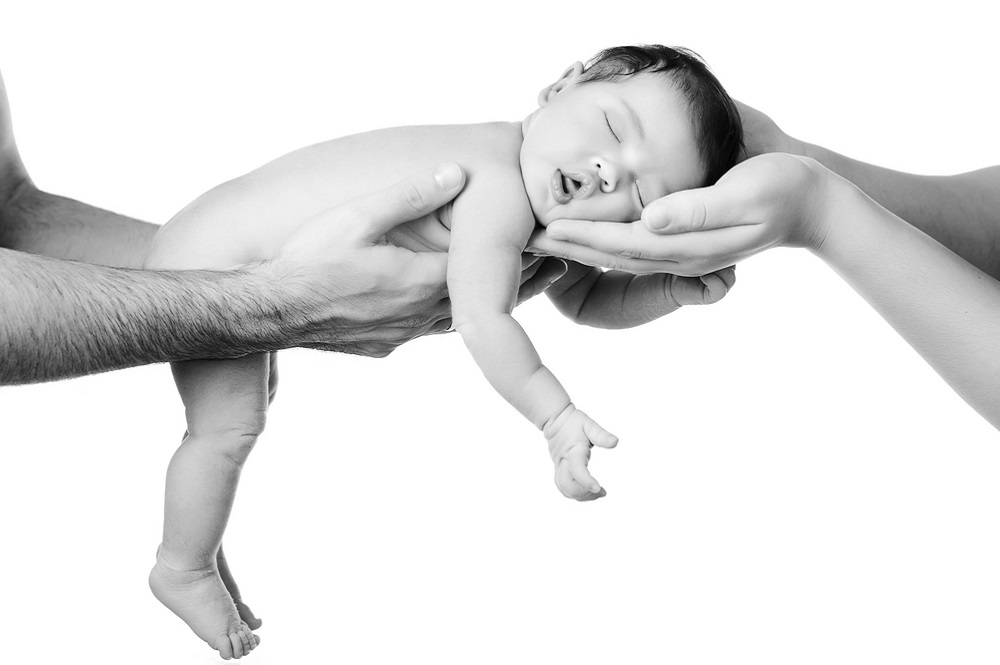 ATOPİK DERMATİT / D VİT
Hafif Atopik Dermatit’te /  Orta ve ağır olanlara kıyas
D-vit düzeyleri daha yüksek
D-vit eksikliği AD ağırlığı ile ilişkili !



Peroni et al 2011
El Taieb et al 2013
Wang et al 2014
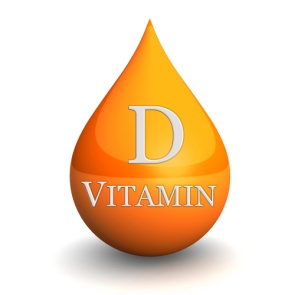 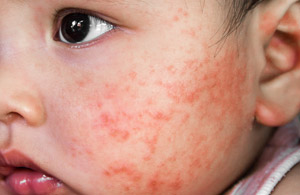 ATOPİK DERMATİT / D VİT
Almanya (n: 9838 ) Çocuk ve Ergen
Düşük D vitamini düzeyine sahip çocuklarda
Egzama riski en yüksek




Heimbeck et al 
Allergy 2013
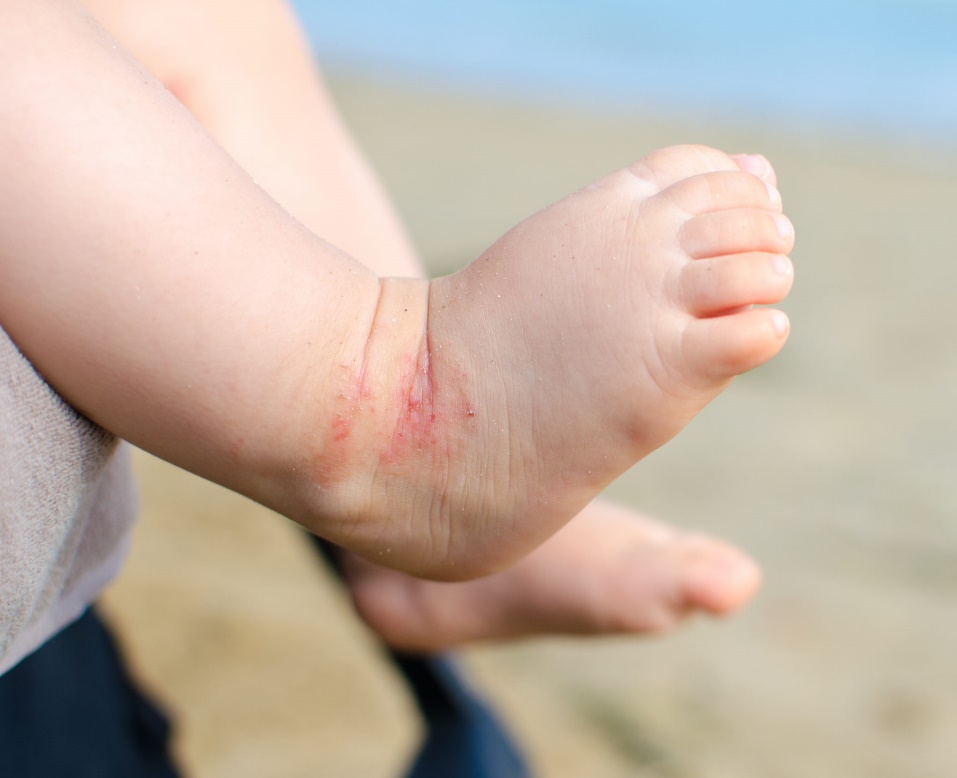 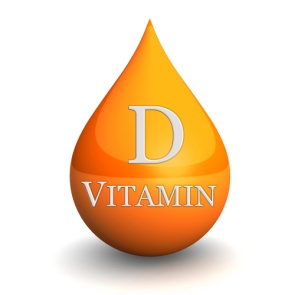 Atopik Dermatit / D- vit Tedavi amaçlı ?
Günde 1000 -2000 ünite D-vit
1-2 ay 
Scorad indeksinde iyileşme (+)
Çalışmalar küçük
Kanıt değeri zayıf
AD de terapötik D-vit önerilmiyor !

Heimbeck et al 
Allergy 2013
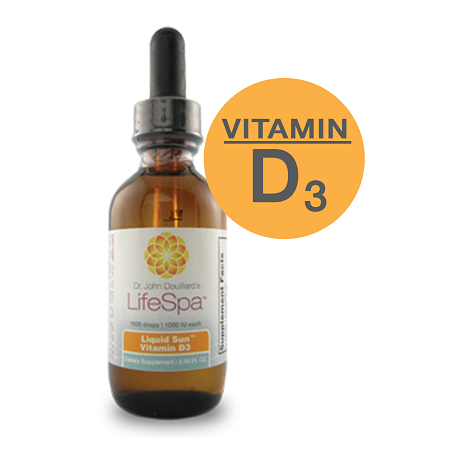 D-VİT / ALERJİ / U şeklinde
25 OH D vit

Aşırı uçlardaki düzeyleri

Çok düşük ya da çok yüksek

Alerjik hastalık
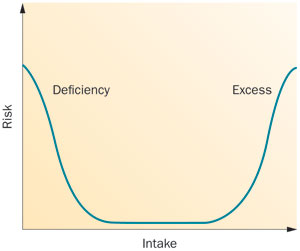 U Hipotezi
D vit Serum düzeyleri 
< 50 nmol /L veya  > 100 nmol /L
Yüksek alerjik sensitizasyon !





Rothers et al 2011
 J Allergy Clin ımmunol
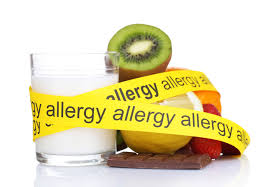 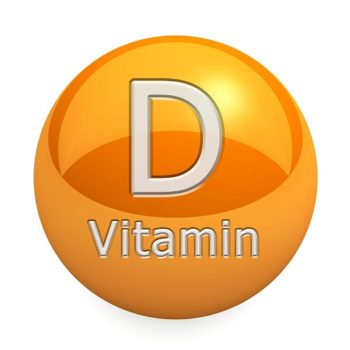 WAO- DÜNYA ALERJİ ÖRGÜTÜ
D VİT’IN ALERJİK HASTALIKLARI ÖNLEMEDE
2016 GUİDELİNE
PRİMER KORUNMA
KANITA DAYALI ÖNERİLER
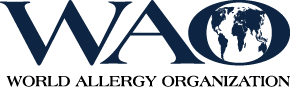 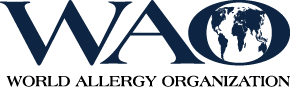 2016
VİT D TAKVİYESİ
ALERJİK HASTALIK GELİŞİMİNİ  ÖNLEDİĞİNE DAİR
KANIT YOK !
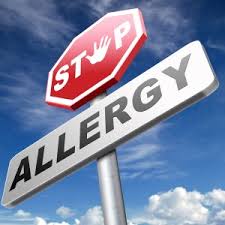 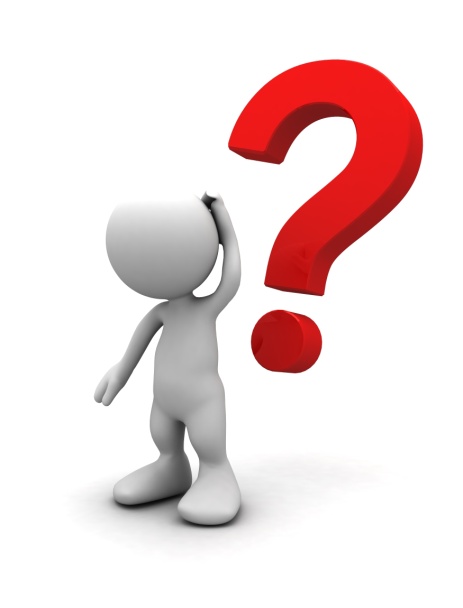 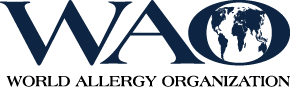 2016
GEBELERDE VE 
EMZİREN ANNELERDE
ALERJİK HASTALIKLARI ÖNLEMEK İÇİN
D VİT TAKVİYESİ ÖNERMİYOR !
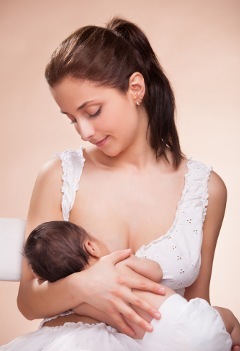 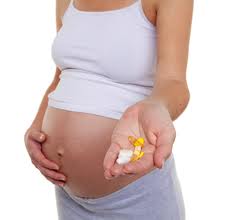 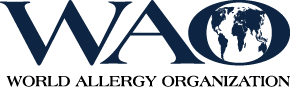 2016
SAĞLIKLI TERM YENİDOĞANDA
ALERJİK HASTALIĞI ÖNLEMEK İÇİN 
D VİT TAKVİYESİ 
ÖNERMİYOR !
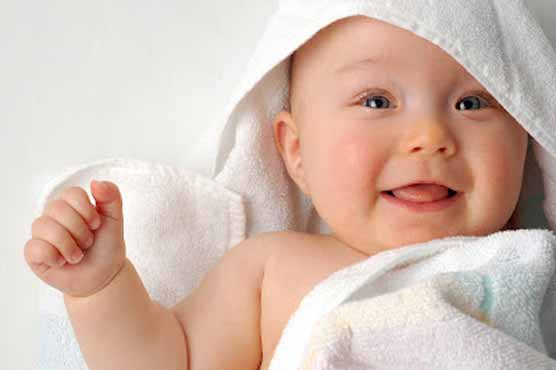 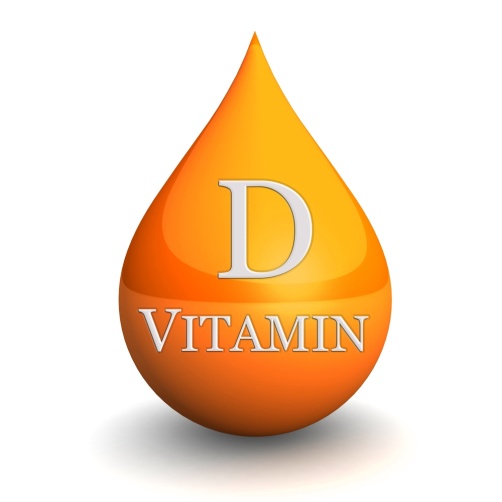 Amerikan Pediatri Akademisi
Süt çocukları

Çocuklara

400 ü D vit/ gün
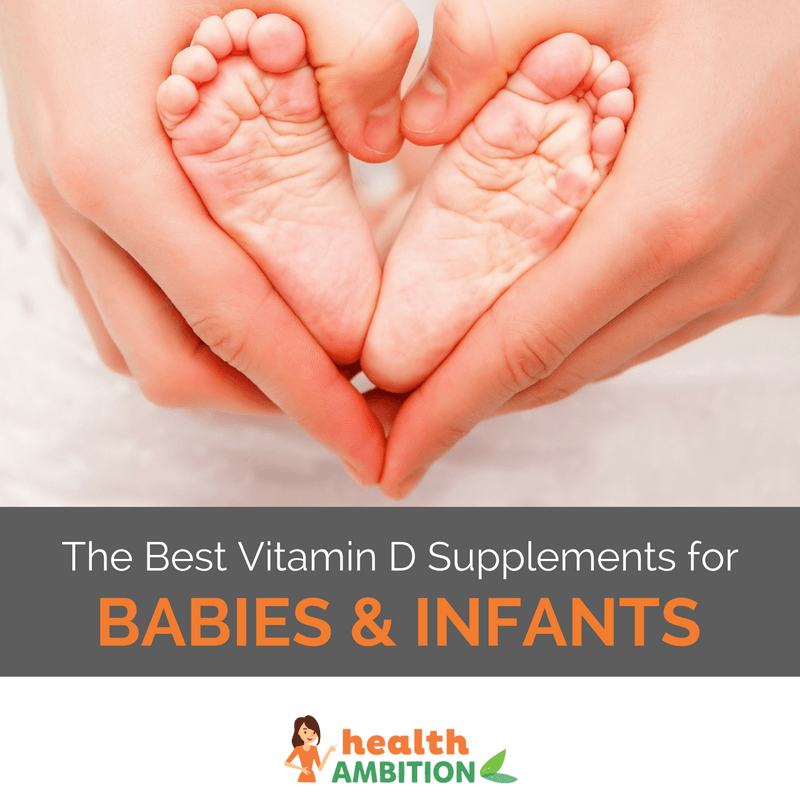 ABD Endokrin Kuruluşu
Süt çocuklarına 
400 ünite

1-18 yaş arasına 
600 ünite günde 

D vit takviyesi
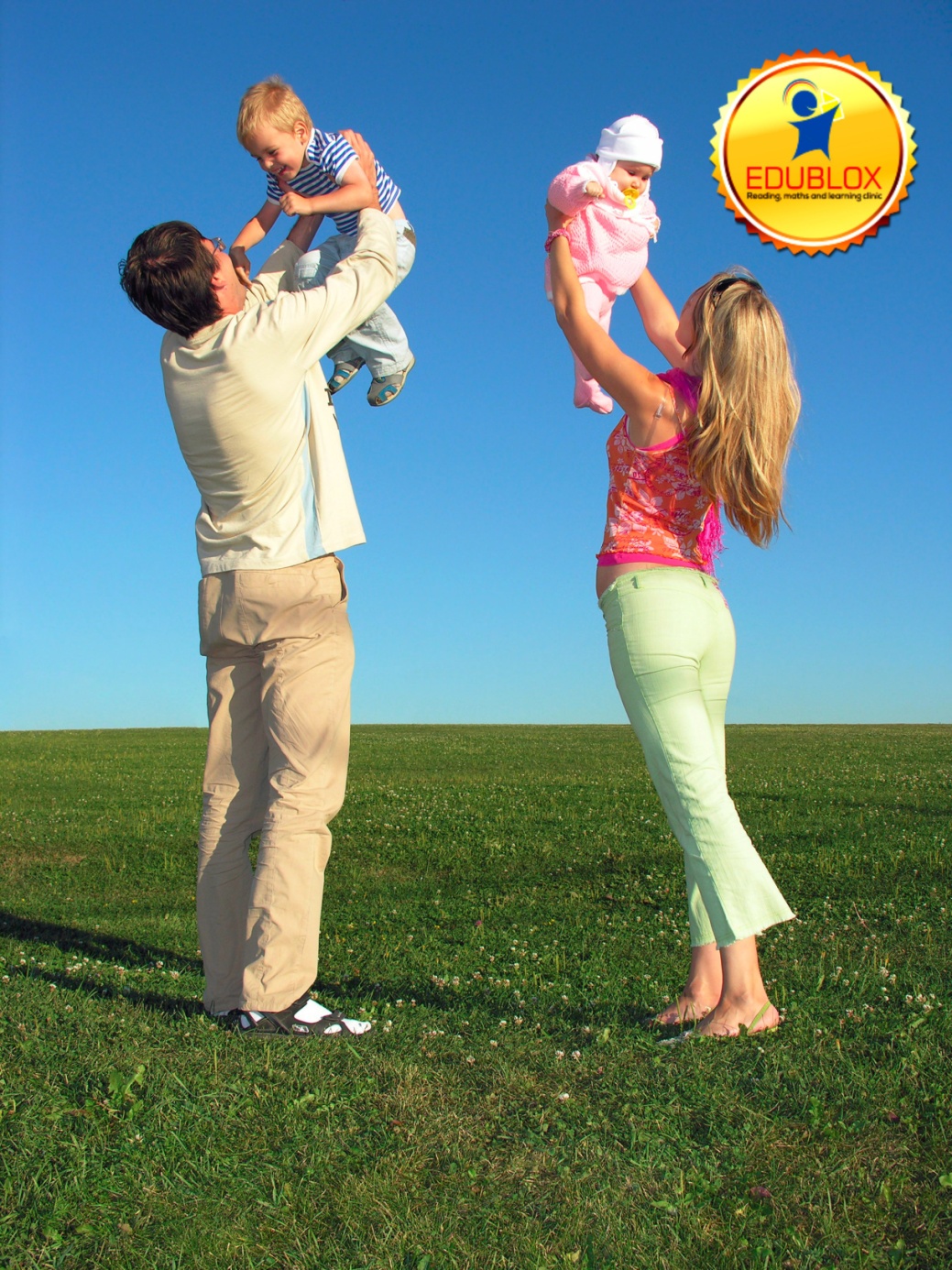 Eve Götürülecek Notlar
D-vit Eksikliğinde:
Alerjik reaksiyon riski artıyor
Gıda Alerjisi riski artıyor
Aeroalerjen sensitizasyonu artıyor
Astım, Alerjik Rinit ve Atopik Dermatit riski artıyor
Çocuk Astımında İnhale ve Oral Steroid gereksinimi artıyor
Çocuk Astımında Ağır astım atakları artıyor
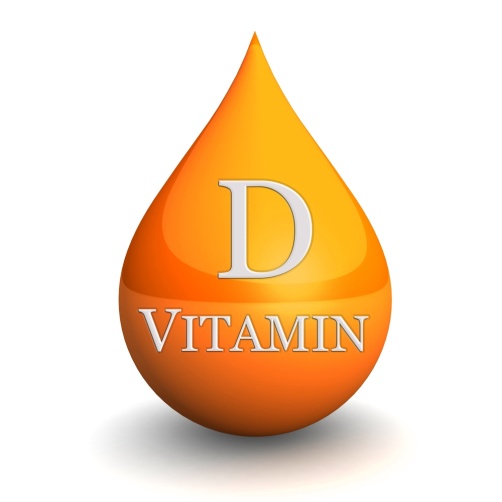 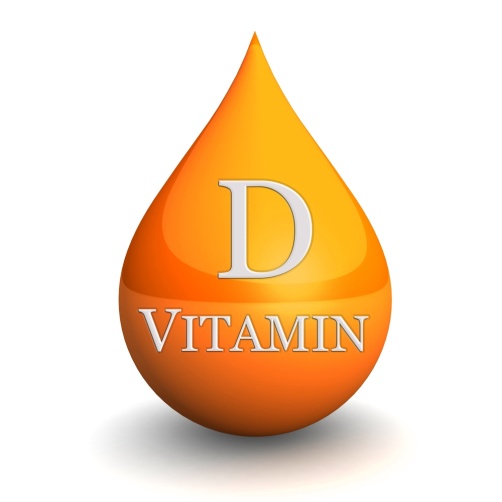 Eve Götürülecek Notlar
Alerjik hastalığı önlemek amaçlı süt çocuğu ve hamilelere rutin D-vit önerilmiyor !

Optimum immünolojik yanıt için gerekli D-vit düzeyi bilinmiyor !

Çocuk astımında D-vit eksikliği varsa D-vit verilmesi öneriliyor !
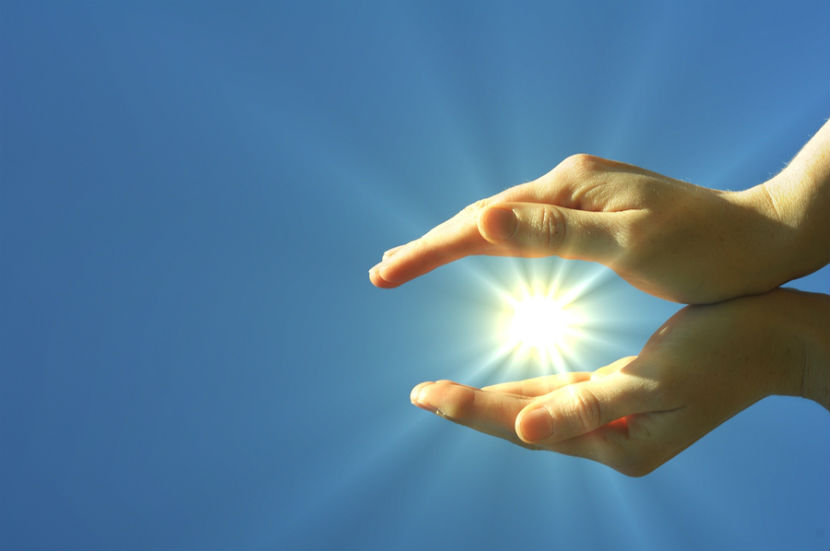 ALERJİK 
ASTIMLI ÇOCUK TAKİP VE TEDAVİSİNDE
D- VİT MONİTORİZASYONU !